عنوان مقاله: قوم عرب: واگرایی یا همگرایی
نویسندگان: عبدالرضا نواح، سید مجتبی تقوی نسب
منبع: فصلنامه دانشگاه آزاد اسلامی واحد شوشتر
سال اول. شماره دوم 1385
صص 19-47
چکیده
این تحقیق به روش کمی و با تکنیک پیمایشی صورت گرفته است. هدف از انجام این تحقیق، پاسخ به این وسا می باشد که وم عرب در حال حاضر کدام حالت واگرایی یا همگرای نسبت به هویت ملی دارند. با توجه به تجارب و زندگی نگارندگان در میان اعرابف تئوری محرومیت نسبی در این تحقیق به کار گرفته شد. بنابراین احساس محرمومیت نسبی بر سه بعد از هویت قومی (فرهنگیف اجتماعی و سیاسی) در میان اعراب استان خوزستان مورد سنجش قرار رگفت. یافته های ما  نشان از معنادار بودن رابطه بین احساس محرومیت نسبی بر هر یک از سه ابعاد هویت قومی داشت. در اخر این فرضیه نیز مطرح گردیده بود که هویت قومی یا هویت ملی رابطه معنی داری دارد. پس از تحقیق این رابطه آن هم در جهت معکوس آن مورد تایید قرار گرفت که نشان از وا گرایی قوم عرب داتش. این نتیجه گیری در جای خود بسیار مهم و تامل بر انگیز است.
واژه های کلیدی
قوم، قومیت، اعراب، احساس محرومیت نسبی، هویت قومی، هویت ملی
مقدمه بیان مساله
به رغم برخی از ادعاهایی که در چند سال اخیر در مورد قومیت ها و وضعیت انها در ایران با گونه ای صورت گرفته است که  ما در ایران  دچار هیچ گونه بحران و یا مفاهیمی منفی از این قبیل نیستیم یا به قول معروف «شهر در امن و امان است» ما با اتکای به داده های تجربی حاص از این تحقیق و نیز مشاهدات و  تجربیات زندگی نگارندگان در شهر اهواز معتقدیم، که  فرضیه فوق – لااقل در میان اعراب- چندان واقعی به نظر نمی رسد.
مثلا در مجموعه هویت قومی و باورهای اجتماعی محققان با اتکا به داده های تجربی معتقدند که «بر خلاف اعتقاد رایج» مقوله قومیت یک متغیر مهم و اثرگذار بر حوزه گرایش ها و باورها به شمار نمی رود(بی نا بی تا)به نظر ما نتیجه گیری فوق مستلزم پذیرش یکی از دو پیش فرض زیر است یا این که یک قوم و قومیت را ایران وجود دارد و دوم این که بین قومیت های موجود در ایران در حوزه گرایش ها و باورهاف تفاوتی وجود ندارد. که البته با نادرستی پیش فرض اولیه در این جا می بایست پیش فرض دوم را پذیرفت. در این صورت دیگر نیازی به تحقیق در مورد قومیت ها نیست و نتیجتا این که باید در حفظ این وضعتی مطلوب کوشید.
به عقیده و باور ما و با توجه به تجارب  و برخی وقایع اخیر ایران، نظر فوق مبین واقعیات موجود در جامعه ایران و به ویژه استان خوزستان و وضع و حال قوم عرب  در این استان نیست. نظر با این مسائل است که پژوهش و تحقیق می بایست صورت گیرد، زیرا پژوهش و تحقیق اساسا مساله محور است و باید برای رفع یک مشکل صورت گیرد.از طرف دیگر، وضع الحال اخیر نیز بیان نگر این مساله  است که نباید نسبت به وضع موجود بی تفاوت بود، نظر  به این اهمیت تحقیق فوق در میان اعراب استان خوزستان صورت گرفته است
بنابراین باید پذیرفت که «اقوام ایرانی» وجود دارند و از نظر هویت ملی ضعیف اند و این بحران هویت در شرابط مختلف تاریخی نمود یافته است. بنابراین تفکیک بین دو نکته در این جا مهم است: اول این که ایران دچار افتراق و تنوع قومی است. ثانیا این تنوع قومی موجبات عدم شکل گیری یک هویت غالب کلی و ملی را فراهم آورده است (حاجیانی، 1380، 120) زیرا ساکنان مختلف ایران امروزی، مجموعه ناهمگنی از اقوام و ملیت های مختلف نژادی وزبانی  و مذهبی و فرهنگی و ملی بوده اند و هستند، که در هیچ دوره ای از تاریخ مشترک خود در ایران، انسجام و همگونی اجتماعی لازم را نداشتند و به همین جهت نطفه بحران هویتی همیشه در درون آن ها وجود داشته است(الطایی، 1382، 165)
نطفه بحران هویتی
با توجه به مسائل کنونی جامعه ایران، از دیدگاه جامعه شناسانه، رابطه مثبتی میان اقوام- یا لااقل  میان اقوام و دولت وجود ندارد. هر چند رسیدن به این نقطه نظر می بایست حاصل یک تحقیق علمی باشند، ولی شواهد و قراین نشان می دهد که تعامل مثبتی بین گروه های قومی در ایران در حد قاب قبولی وجود ندارد. به عبارت دیگر نحوه زیست اقوام مختلف و مناسبات آن ها با دیگر اقوام یک مشکل عینی و ملموس در جامعه ایران است.
مشکل عینی و ملموس
این مشکل امروزه  در میان اعراب بسیار ملموس تر می باشد. ظهور گروه های افراطی تجزیه طلب اعراب در خوزستان  و به ویژه  در شهر اهواز و وقایع ناشی از آن که طی چند ست گذشته  به وقوع پیوسته است. همچون عملیات های تروریستی همگی موید نظر ماست. پس بجاست که تحقیق علمی برای حل مشکل، که در این جا، پر رنگ شدن هویت قومی میان اعراب شهرستان اهواز و عوارض ناشی از آن است صورت گیرد.
اهمیت تحقیق
از جمله موضوعات بسیار مهم و قابل توجه در هر جامعه ای رابطه میان هویت های متفاوت و متعدد درون جامعه با هویت ملی  و کلی است که این فرهنگ ها را به هم پیوند می دهد. عدم انسجام میان این هویت ها باعث می شود که کنشگر فرایند جامعه پدیری متناقضی را تجربه نماید و از لحاظ انسجام اجتماعی دچار مشکل گردد. در جوامعی که از چندین فرهنگ تشکیل شده اند، هنگامی که انسجام کاملی میان این رهنگ ها وجود نداشته باشد، بتدریج با مشکل تعارض و تضاد فرهنگ رسمی و فرهنگ های منطقه ای مواجه می شویم.
تعارض و تضاد فرهنگ رسمی و فرهنگ های منطقه ای
فرهنگ  رسمی با هدف نهادینه کردن ارزشهایش سعی می نماید که فرهنگ های منطقه ای را سرکوب نماید و نظر به قدرت  و تسلطی که بر رسانه ها و دیگر نهاد های موثر در زمینه جامعه پذیری دارد، تاثیر فرهنگ های منطقه ای در شکل دهی  و ایفای نقش  ساب ان را دچار اختلال می نماید. همین تعارضات باعث می شود که فرهنگ های بومی نیز با اتخاذ یک سیاست مقاومت در برابر فرهنگ رسمی در عملکرد آن اختلال وارد سازند.
تعارضات
عدم توجه به این موضوع  در حالت حداکثری آن می تواند منجر به شکل گیری خشونت های سیاسی زیادی در جامعه شود که این خشوت ها چه در بعد سازمان یافته و چه در بعد غیر سازمان یافته تاثیرات منفی زیادی بر جامعه خواهد داشت (نواح، 1383، 7 و 8) با این حال می توان گغت که یکی از مهم ترین مسائل اجتماعی امروز کشور ضعف وحدت اجتماعی است(حیدری، 1383، 3) زیرا هنوز که هنوز است بسیاری از گروه های مردمی در ایران بیشتر یا دره و کوه و کمر و کتل خود اشنا هستند تا با ایران به عنوان یک کشور و یک جامعه (الطایی، 1382، 185) رجایی علت این وقایع را در مفقود شدن هویت ایرانی می داند:
ضعف وحدت اجتماعی
«ما ایرانیان که سهتیم؟ چرا در یک سده گذشته به جای دولت سازی، سامان دادن به جامعه و در نهایت تولید تمدنی و توسعه، تماما بحران، کودتا، نهضت و انقلاب داشته ایم؟
یا جامعه به جان دولت افتاده است یا دولت به جان جامعه و یا گروه های اجتماعی به جان یکدیگر. ضمن اقرار به مباحث متعددی که در خصوص علل عقب ماندگی ایرانیان مطرح شده است. علت العلل را باید در گم شدن و یا در مبهم بودن مقوله هویت دانست(رجایی، 1382، 16)
مبهم بودن مقوله هویت
اهداف تحقیق
مهم ترین هدف این تحقیق، این است که بدانیم قوم عرب در حال حاضر به سمت واگرایی گرایش دارد یا به سمت همگرایی بر این اساس سوالات فرعی دیگری نیز طرح شدند. و آن این که احساس محرومیت نسبی چه تاثیری بر هویت قومی در حالت های سه گانه آن یعنی، فرهنگی، اجتماعی و سیاسی دارد؟ و دیگر این که چه رابطه ای میان هویت قومی و هویت ملی در میان اعراب استان خوزستان وجود دارد؟
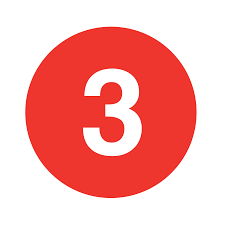 مروری بر پیشینه تحقیق
مروری بر آثار فارسی زبان
کارگاه تحلیل یافته ها و پیمایش ارزش ها و نگرش های ایرانیان (طرح های ملی وزارت فرهنگ و ارشد اسلامی)، نتایج حاصله از دو پیمایشارزش ها و نگرش های ایراناین را که به ترتیب  در سال های 1379 و 1382 به اجرا در آمده است را در مجموعه کوچکی تحت عنوان هویت قومی و باور های اجتماعی به چاپ رسانده است. در این مجموعه نگرش و گرایش سه قوم مستقل آذری، کرد و فارس در چهار مقوله احساس آزادی، سیاسی، رضایت از اوضاع سیاسی، اقتصادی، اعتماد به نهاد های حکومتی و سرانجام احساسس عدالت قومی سنجیده شده است.
سنجش برای سایر قومیت ها نیز تحت عنوان کلی «سایر اقوام» مورد بررسی قرار گرفته است. پس از بررسی یافته هایی که «بعضا بسیار متفاوت هستندف محققان در تقسیر یافته ها چنین نتیجه گیری می کنند. بر خلاف اعتقاد رایج مقوله قومیت یک متغیر مهم و اثر گذار بر حوزه گرایش ها و باورها به شمار نمی رود.
به عبارت دیگر به ظن محققان همگرایی قومی در ایران وجود دارد. و در ایران با مفهوم قومیت گرایی حاد مواجه نیستیم. به نظر نگارندگان، تمایز گرایش  و باورها بر مبنای متغیر قومیت که ترجمان قومیت گرایی حاد در ایران است، به هیچ روی واقعی نیست. با این حال محققان این نکته را از نظر دور نداشته اند که ایران پس از انقلاب  از یک سیاست دقیق قومی بهره مند نیست (بی نا، بی تا)
گرایش  و باورها
حسین بر، در بررسی عوامل موثر بر نگرش دانشجویان یاسوج نسبت به هویت ملی، در یک تحقیق کمی در ارتباط با هویت ملی، دوازده فرضیه مطرح کرده است و به وسیله آن ها ارتباط بین متغیرهای جنسیت، محل سکونت، خانواده، همسالان، گروه های مرجع، پایگاه اقتصادی- اجتماعی، تعداد ترم های تخصصی گذرانده شده، استفاده از رسانه های گروهی، میزان عضویت گروهی، رضایت از کشور، احساس تبعیض و احساس محرومیت را با نگرش نسبت به هویت ملی را سنجیده است.
از میان متغیرهای مورد بررسی، پنج متغیر، جنسیت پیوستگی خانوادگی، میزان پیوستگی با گروه همسالان، میزان تاثیر گروه های مرجع، میزان رضایت از کشور، ارتباط معنا داری یا متغیر وابسته، یعنی نگرش نسبت به هویت ملی داشته اند. در این تحقیق هفت مغیر دیگر محقق  که در بالا بدان ها اشاره شد، به لحاظ آماری مورد تایید قرار نگرفته اند. به عبارت دیگر، متغیرهای چون احساس تبعیض و میزان احساس محرومیت تاثیر معناداری در نگرش دانشجویان بلوچ نسبت به هویت ملی ندارند(حسین بر، 1380) کاویانی راد، در بررسی نقش هویت ومی در اتحاد ملی: مطالعه مورد قوم بلوچ، عناصر هویتی همگرا و واگرای قوم بلوچ باملت ایران را در قالب یک تحقیق کتابخانه ای، میدانی، و مصاحبه مورد قرار داده است.
وی سه فرضیه را مطرح کرده است: 1- مشترکات قوم بلوچ یا ملت ایران، درحوزه تاریخ ، قوم، نژاد و فرهنگ است. 2- تفاوت ها و تمایزات قم بلوچ باملت ایران متاثر از حوزه های مذهب، ساخت اجتماعی، فاصله جغرافیایی و غفلت دولت مرکزی است 3- دنبال قومی بلوچ در خارج از کشور از طریق تقویت میل درون گروهی و کاهش علایق ملی باعث تقویت نیروهای گریز از مرکز در این منطقه می شود.
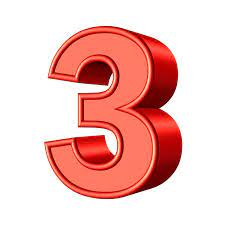 محقق اطلاعات گرداوری شده به روش کیفی و توصیفی را مورد تجزیه و تحلی قرار داده است ئو پس از بررسی ها و مطالعات لازم، فرضیات شماره یک و دو را مورد تایید قرار داده است و فرضیه شماره سوم را نپذیرفته است که دلیل آن تغییر رویه دولت مرکزی و اقبال آن در سال های اخیر نسبت به قوم بلوچ بوده است(کاویانی راد، 1380) به نظر الطاییف جامعه ایرانی با بحران هویت قومی روبروست، هر چند که به نظر وی از لفظ و معنی و مفهوم بحران نباید بالضروره برداشت منفی کرد. وی در کتاب خود تحت عنوان بحران هویت قومی در ایران بررسی خود را هم مبتنی بر مبنای  بررسی و نقد تطبیقی منابع موجود به زبان فارسی، عربی و انگلیسی و هم بر مشاهده عینی و مستقیم می داند. الطایی سپس به بحران هویت قومی در ایران می پردازد و این عوامل را به هشت دسته تقسیم می کند:
اول، عوامل اجتماعی، دوم عوامل اقتصادی، سوم عوامل اداری و سیاسی. چهارم، عوامل آموزشی، پنجمف عوامل طبیعی و جغرافیایی، ششم، فقدان مبدا فکری همه گیر و عامه پسند، هفتم، اهمیت و همیت میهن دوستی- میهن پرستی و هشتم، چند اسطوره ایرانی در پایان نگارنده به شش مقوله در جهت کم کردن و تخفیف بحران اشاره می کند 1- اعتراف به وجود این بحران 2- جامعه به جای ملت 3- تعدد فرهنگی 4- تعدد حزبی 5- دموکراسی اجتماعی/ اقتصادی   6- تهران مقتدر و استان مرفه خودمختار (الطایی، 1382) محمد هیودی در نقش تمایلات قومی در مشارکت سیاسی، به طرح این سوال پرداخته است که آیا تمایلات قومی در فرایند مشارکت سیاسی در استان خوزستان موثر بوه است یا نه؟ روش تحقیق در این پژوهش توصیفی- تحلیلی بوده که با استفاده از روش های کتابخانه ای اسنادی و مصاحبه با شیوخ منطقه انجام گرفته است.
به نظر محقق، تغییر و تحولات در نظام بین الملل و عدم توجه به مطالبات قومی و پایین بودن شاخص های  توسعه استان نسبت به میانگین کل کشور باعث شده که تمایلات اقوام استان  و مشارکت سیاسی آن ها را دچار نوساناتی نماید، از جمله پایین بودن مشارکت اقوام عرب نسبت به فارس در انتخابات چه در سطح ملی و چه در سطح محلی و بالابودن میزان حضور در انتخاباتی که با انگیزه قوی صورت گرفته است(محمدهیودی، 1384)
مروری بر آثار خارجی زبان
سونیر در مقاله ای تحت عنوان حفظ هویت قومی در کاتالونیا با ساتفاده از روش تاریخی و تحلیل قصد معرفی مکانیزم هایی دارد که مردم ایالت کاتالونیت در اسپانیا از طریق آن هویت قومی خود را پاس می دارند. وی می نویسد صنعتی شدن در کاتالونیا با سابقه است و جزئ منطاق مهم صنعتی اسپانیا به حساب می آید. بر عکس نقاط بیشتری از اروپا که پدیده منطقه گرایی بیشتر به خاطر توسعه نیافتگی و محرومیت است، کاتالان منطقه ای توسعه نیافته نیست. سونیر عقیده دارد که برای کاتالان ها، زبن سمبل اصلی برای هم گروهی است و مشخص ترین خط جدا سازی آن ها از دیگر اسپانیایی ها است.
به نظر محقق همانند بیشتر نهضت های ناسیونالیستی قرن 19 کاتالانیسم هم از اساس محافظه کار-رفمریست بود و بر راه حل های سیاسی- فرهنگی رادیکال تاکید نداشت بکه بر روی باز پس گیری برخی اختیارات و خود مختاری محلی تاکید می کرد و بر ارزش های زبانی محلی و هاد های محلی نیز تاکید داشت. در آخر نگارنده اظهار می کند که همه این شیوه های مقاومت بیشتر فعالیت های بازدارنده هستند. و یا بهتر بگوییم پیروزیهای تاکتیکی و سمبولیک مجموعه این عوامل باعث گرد آمدن افراد به دور هم برای آزادی هایی از قبیل آزادی زبانی- فرهنگی  و بازگشت به حکومت از نوع دمکراتیک می شود. کوچک بودن ساختار رسمی اجتماعی، نیز امکان مناسبی در اختیار کاتالونیایی ها قرار داده، چرا که امکان ارتباط بیشتر می شود. (سونیر، 1971)
داگلاس و داسیلوا مساله قومیت را از نظر تاریخی بررسی می کنند آن ها در تحقیق خود تحت عنوان ناسیونالیسم باسک تاریخ مردم باسک را از قرن دهم میلادی به بعدمورد بررسی قرار دادند. به نظر نگارندگان مردم باسک چون از قرون وسطی کمبود اقتدار و استقلال سیاسی داشته اند، تمایل شدیدی به استقلال دارند. باسکی ها عقیده دارند که قوم آن ها بی همتا است و برای آن شواهدی نیز ارایه می دهند از جمله زبان محصر به فرد انان.
داگلاس و داسیلوا مطالعه خود را نمونه ای برای رد نظریه های نوسازی در مورد قومیت به ویژه دیدگاه کارل دویچ می اورند به نظر آنان، بر خلاف نظره پردازان نوسازی، ناسیونالیسم قومی تنها به نظام های سیاسی «ناپخته، بی تجربه، رشد نیافته، محدود نمی گردد. هر چند نویسندگان معتقدند که نباید تمام آثار مجود در این نحله فکری را مورد هجوم قرار داد. در این جاست که به نظر محققان دو فرضیه بنیادی نظریه نوسازی در مورد شکل گیری ناسیونالیسم قوی زیر سوال می رود:
1- زمانی که یک گروه قومی در درون یک ملت در موقعیت محرومیت اقتصادی قرار داشته باشد و 2- هنگامی که چنین گروه قویم خواه به صورت عینی و فیزیکی و یا معنوی و مفهومی از زندگی ملی کنار گذاشته شود.
به طور خلاصه به نظر نگارندگان، شکل گیری ناسیونالیسم باسک که در میان گروهی شکل گرفت که به لحاظ اقتصادی ممتاز بودند، نظریه های نوسازی را به چالش می کشاند؛ زیرا گسترش جنبش مدرن ناسیونالیستی باسک ها دقیقا در خلال دوره ای آشکار گردیده است که ویژگی آن انقلابی حقیقی در استفاده از ارباطات و رسانه های جمعی است.(داگلاس و داسیلوا، 1971) احمدی، در سیاست ناسیونالیسم قومی در ایران، شکل گیری ناسیونالیسم قومی و هویت قومی به منظور تبین علل و منشا جنبش های ناسیونالیستی کردی، آذری و بلوچی را در ایران بیان می کند.
وی در این تحقیق ادبیات گذشه در مرد بروز ناسیونالیسم قومی در میان سه قوم مذکور را به چالش می کشاند و عقیده دارد که مفاهیمی از قبیل قومیت قبیله، گروه های قومی  و ناسیونالیسم قومی دارای معانی جهانی نیستند، و این مفاهیم در زمان و مکان تفاوت می کند. وی در این تحقیق ادبیت گذشته در مورد بروز ناسیونالیسم قومی در میان سه قوم مذکور را به چالش می کشاند و عقیده دارد که مفاهیمی از قبیل قومیت قبیله، گروه های قومی و ناسیونالیسم قومی دارای معانی جهانی نیستند و این مفاهیم در زمان و مکان تفاوت می کند.
قومیت، قبیله، گروه های قومی و ناسیونالیسم
احمدی پس از بحث های تاریخی بعضا طولانی در مورد سه قوم مذکور نظریه های معروف ناسیونالیسم را می آورد و نشان می دهد که هیچ یک از این نظریات برای تبیین قوم گرایی در ایران منساب نیستند. احمدی در این رسانه، یک چارچوب مفهومی را پیشنهاد می کند که در ان سه متغیر : دولت، نخبگان و نیروهای بین المللی، نقش کلیدی را در شکل گیری هویت قومی و سیاسی کردن قومیت ها در ایران داشته اند.
احمدی همچنین نتیجه می گیرد که موضوعات قومیت و ناسیونالیسم پدیده های سیاسی نوین هستند وطبق نظر اریک هابسباوم سنت های ابداعی هستند. به طور کلی احمدی در تحقیق خود ریشه های ناسیونالیسم قومی در ایران را چنین می داند: 
1- ظهور دولت های سکولار مدرن و مواجهه شان با روسای قبیله ای خود مختار سنتی 
2- کنترل اختلافات مذهبی- قومی  و ساختار هویت های قومی توسط نخبگان سیاسی و روشنفکر قومی و غیر قومی و 
3- گسترش هویت قومی و حمایت و تشویق گرایش های ناسیونالیست سکولار به وسیله خاورشناسان غربی و نیروهای خارجی (احمدی، 1995)
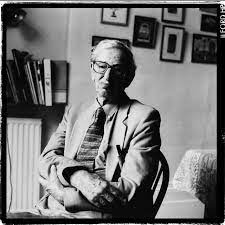 شارع پور در تحقیقی تحت عنوان همانند سازی و نگهداری هویت قومی: مطالعه ای درباره بچه های ایرانی در مدارس قومی در استرالیا. به بررسی تاثیرات دو بعد از ابعاد هویت اجتماعی مهاجر (یعنی هویت با فرهنگ های میزبان و قومیت) بر طرز تلقی کودکان از هویت قومی خود می پردازد. نتایج حاص از این مطالعه عموما موید این نظرهستند که همانند ساز و هویت قومی تاثیرات متفاوتی بر طرز تلقی از قومیت دارند همچنین مشخص شد که فرد ممکن است میزان بالایی از همانند سازی را تجربه نماید و در عین حال تصویر مثبتی از گروه قومی داشه باشد.
عامل زمینه ای مهمی که در طی این مطالعه خود را نشان داد تحصیل قومی بود. یافته ها نشان می دهند که معنای دریافتی کودکان از هویت قومی تا حد زیادی تحت تاثیر محیط قومی و تقویت ارائه شده از سوی مدرسه قومی قراردارد. به طور خلاصه می توان گفت که نتایج حاصله، بر نقش مثبت تحصیل قومی به عنوان منبع حمایت و جهت دهی رفتار که تقویت کننده هویت و عزت نفس قویم کودکان ایرانی است را مورد تاکید قرار می دهد. به علاوه نشان داده شد که جو دوستانه مدارس قومی تاثیر مثبتی بر طرز تلقی نسبت به مساله قومیت دارد (شارع پور، 1997)
تحصیل قومی
مرو در تحقیقی تحت عنوان تاثیر عوامل اجتماعی سلطه بر ترکیب هویت قومی، مثال فرزندان مهاجران الجزایری فرانسه، به بررسی موضوع فرایند پذیرش فرهنگی افرادی می پردازد که اصلیتشان الجزایری می باشد، یعنی فرزندان مهاجران الجزایری که در درون فرانسه اجتماعی شده اند. مححق {تحت تاثیر نظریه معروف کولیو مید} عقیده دارد که درست است که قسمتی از تاریخ الجزایر ها و فرانسویان مشترک می باشد، ولی افرادی که اصلیتشان الجزایری می باشد، هنوز با اعضای جامعه فرانسه فرق دارند. چه از الجزایر به فرانسه مهاجرت کرده باشند و چه در فرانسه بزرگ شده باشند. بیشتر آنها اغلب به عنوان عرب ، مهاجر و ...و متفاوت در نظر گرفته می شوند.
متفاوت
اگر چه استفاده از الفاظ منفی و  تحقیر امیز در مورد آن ها خیلی کمتر شده است، ولی باز هم الفاظ عرب و مهاجر، در مورد آنها به کار می رود. وی ادامه می دهد که ، حتی فرزندان مهاجران نیز به به عنوان مهاجر نگریسه می شوند و از ان ها به عنوان نسل دوم یاد می شود. به گونه ای که انگار آن ها در مهاجرت مشارکت داشته اند.
حتی در حومه شهر به دلیل کمبود امکانات، تراکم زیاد آن ها در حومه ها به محض بروز یک حادثه مسئولیت آن را به گردن این گروه می اندازند، حال ممکن است که این گره حتی در این حادثه شرکت هم نداشته باشند. نظریات معروف یادآور نظریه معروف برچسب زنی در حوزه انحرافات اجتماعی است. مرو اذعان می کند که به وجود آمدن هویت قویم تحت تاثیر فراین دیگری نیز می باشد. فرد یک هویت را که تحت تاثیر عوامل گوناگونی است را هم زمان که محیط اجتماعی اش هویتی دیگر را برای او در نظر می گیرد، برای خود نایل می شود.
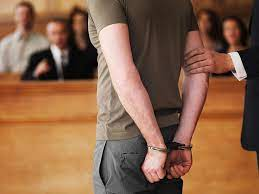 بنابراین یک الجزایری الاصل نمی تواند کاملا مدعی فرانسوی بودن شود، زیرا جامعه این حق را به او نمی دهد. پس این اشخاص که دچار تبعیض نژادی شده اند، مرزی را که  بین آنها و فرانسویان تحمیل شده را به رسمیت می شناسند. بنابراین آن ها در جهتی پیش می روند که هویت خد را به گونه ای متفاوت از فرانسویان تعریف می کند و به عربیتشان بازگردانده می شوند (مرو، 2003)
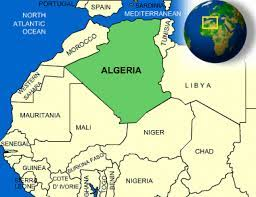 ملاحظات نظریمروری بر نظریه های قومیت
با وجود این که تئوری های مختلفی درباره قومیت وجود دارد، مثلا تئوری ناظر به ماهیت قومیت، تئوری های مربوط به سیاسی شدن قومیت، و تئوری های مربوط به فرجام قومیت و غیره. ما در این جا با توجه به موضوع تحقیق به تئوریهای مربوط به سیاسی شدن قومیت نظر داریم.
سیاسی شدن قومیت
نظریه رقابت بر سر منابع، معتقد است که یکپارچه کردن سیاسی گروه های قومی  در درون یک درون- ملت زمینه مشخصی  را به وجود می آورد که در آن رقابت برای منافع- به ویژه برای مشاغل دولتی – به انگیزه تضاد قومی تبدیل می شود. هنگامی که منافع رقابتی واضحی وجود دارند که با هویت قومی مرتبط باشد، هویت قومی به عنوان مبنایی برای کنش جمعی به وجود آمده و حفظ می شود. این رقابت بین قومی، بسیج قومی را رواج داده و به شکل گیری سازمان های قومی و تقویت هویت های قومی منجر می شود (احمدی، 1995، 180 و 181)
در نظریه استعمار داخلی که عمدتا توسط مایکل هکنر به طور مبسوط شرح داده شده است. شاهد این رویکرد هستیم که همبستگی قومی ممکن است در یک نظام سیاسی ملی در حال ظهور در نتیجه وخیم شدن نابرابری های منطقه ای بین یک هسته متمایز فرهنگی و پیرامون آن تقویت شود. نگرانی مستولی نخبگان مرکزحفظ «وابستگی ابزاری» جمعیت پیرامون است.
در نتیجه نشانه های فرهنگی خصیصه های کهن گرا باقی نمی مانند. اعضای گروه های پیرامون به دنبال استفاده از نشانه های فرهنگی به عنوان اهرم هایی برای پایان دادن یا غیر موجه نمودن ترتیبات غالب هستند، چالش های ساختاری توسط یک گروه پیرامونی ممکن است وقتی گروه از نظر جغرافیایی در منطقه ای خاص متمرکز است، شکل ادعاهای جدایی خواهانه به خود بگیرد، یا به عنوان یک هدف راهبردی یا به عنوان موضعی برای چانه زنی باشد(احمدی، 1995؛ 182 و 183)
مایکل هکنر بعدها برای برطرف کردن محدودیت ها و تنگناهای نظریه استعمار داخلی، نظریه انتخاب عقلانی را مطرح کرد. احمدی می نویسد: به اعتقاد هکنر، اعضای هر گروه قومی فقط زمانی در اقدام جمعی شرکت می کنند که به این نتیجه برسند که از این طریق نفع شخصی عایدشان می شود، بیشتر طرفداران نظریه انتخاب حسابگرانه معتقدند که جنبش های جمعی قومی زمانی شکل می گیرد که تعداد کافی از اعضای  گروه برای مشارکت در ان توافق کنند و حسابگران و عاقبت اندیشان فقط هنگامی تن به این کار یم دهند که منافع مورد انظتراشان بیش از زیان های احتمالی باشد(احمدی، 1383، 158)
هکنر استدلال می کند که : نظرهی  انتخاب عقلانی رفتار فرد را تابعی از تاملات الزام های ساختاری و خواست مستقل افراد در نظر می گیرد. ابتدا ساختارها به میزان بیشتر یا کمتری الزام هایی که تحت ان ها افراد عمل می کنند را تعیین می کنند. در درون این الزام ها، افراد با نحوه های عملکرد  متفاوتی روبرو می شوند
الزام ها
فرایند کنشی که نهایتا برگزید می شود، به گونه ای عقلانی انتخاب می شود(احمدی، 1995، 185) با این حال عمده ای از نظریات مربوط به سیاسی قومیت ها، در نظریه های نسوازی دسته بندی می شوند. در این دسته، دو گروه جای می گیرند: دسته اول، کسانی که معتقدند فرایند نوسازی منجر به کم رنگ شدن هویت های قومی شده و در نهایت با تشدید روند نوسازی قومیت ها به تدریج مضمحل می گردند. دسته دوم، برخلاف دسته اول،  معتقدند   که فرایند نوسازی  با آگاهی بخشیدن به گروه های قومی، اقوام را نسبت به حقوق خود اگاه کرده و در نهایت منجر به تشدید روند بسیج قومی می شوند. از متفکران دسته اول می توان به کارل دویچ، ارنست گلنر و اریک هابسباوم اشاره کرد.
کارل دویچ، ارتباطات را موجب همگرایی سیاسی میان جوامع و درون جوامع می داند و بر این باور است که نیازها و همکاری های متقابل جوامع در جهان معاصردر نهایت منجر به همگرایی و واحد جهانی خواهد شد(مقصودی، 1379، 176) هابسباوم اطمینان بیشتری به از میان رفتن قومیت و ناسیونالیسم دارد. از نظر او احیای قومی پدیده ای موقت و واکنشی است که با بنیاد گرایی ارتباط دارد(مرشدی زاده، 1379، 208)
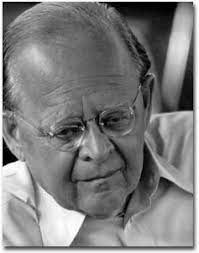 کارل دویچ
در مقابل این دسته متفکران کسانی دیگر عقیده دارند که نوگرایی قومیت را تشیدد می کند که در راس آن ها واکر کونور  قرار دارد. به نظر این پژوهشگران تلشا یک سویه دولت ها برای یکسان سازی فرهنگی، نقوذ هژمونی و شبیه سازی فرهنگی تحمیل روابط نابرابر فرهنگی و ارزش مازاد در مبادلات فرهنگی از کانال ارتباطات را بیش از ایجاد همگونی و همگرایی، موجب بروز بحران های  قومی می شود. در این میان نقش ارتباطات  به جای زمینه سازی برای وحدت ملی و جهانیف بستر سازی بحران ها ارزیابی می شود (مقصودی،1379، 175)
واکر کونور معتقد است که اگاهی های قومی هنوز موضوعی است که در آینده تحقق خواهد یافت. به این ترتیب می توان انتظار داشت با افزایش آگاهی های قومی در دوران نوگرایی ستیزه های قویم بیشتری  را در آینده رقم بزند (مقصودی، 1377، 118)
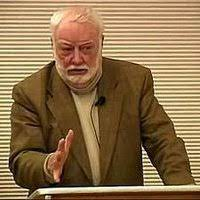 واکر کونور
نظریه های  پسانوگرایی، نیز بر مباید یا بر نتایج  متفاوت در عرصه های روابط قومی از منظر فرهنگ و ارتباطات پای می فشارد. مبادی متفاوت بدنی صوتر که نه ضرورتا توسعه و گسترش روابط فرهنگی و ارتباطات در جوامع ، بلکه شقاق، شکاف ها و خلاء های فرهنگی و ارتباطی ظنیر خلائ عقیدتی پس از کمونیسم با بحران تمدن ها در سطح جهانی در ارتباط با بحران های قومی مورد توجه قرار گرفته است.
نتایج متفاوت، بدین صورت که ضرورتا بر بروز بحران های قومی به عنوان نتیجه بسط و فرهنگ و ارتباطات، تاکید نمی شود، بلکه خلق مفاهیم و جوامع جدید، مانند جوامع قومی مجازی و اجتماع تصوری  از زاویه گسترش فرهنگ و ارتباطات مورد توجه قرار می گیرد(مقصودی، 1379، 174، 175)
نظریه دیگری تحت عنوان رقابت نخبگان نیز وجود دارد. این نظریه به طور کلی خیزش حرکت های قومی را نتیجه رقابت نخبگان-قومی یا غیر قومی می داند. نظریه پردازانی چون هاسن کوهن و به طور سیستماتیک آنتونی اسمیت نقش نخبگان در جنبش های ناسیونالیس را مورد تجزیه و تحلیل قرار داده اند. اما تجزیه  و تحلیل پیچیده و پیرامون نقش نخبگان قومی در بسیج مردم و شکل گیری  و تغییر هویت قومی در اثر پل براس منعکس شده است.
برای او نخبگان قومی، نه تنها یک هویت متمایز را برای گروه خارج از میراث فرهنگی ان به بار می اورند. بلکه تاختلافاتی  را نیز در درون گروه های قومی  در رقابت خود برای قدرت سیاسی خلق می کنند. طبق نظر براس: در فرایند تحول اشکال، ارزش ها و رسوم فرهنگی به نمادهای سیاسی، نخبگان در رقابت با یکدیگر برای کنترل وفاداری ها یا کنترل سرزمین گروه قومی مورد بحث می کوشند،  همبستگی گروهی را تقویت کنند یا ان را ضعیف کنند.
نخبگانی که به دنبال بسیج گروه قومی علیه رقبای خود یا علیه دولت متمرکز هستند، می کوشند همخوانی تعدا کثیر نمادهای گروه را رواج داده استدلال نمایند که اعضای گروه نه تنها در یک زمینه بلکه در بسیاری از زمینه ها با هم متافوتند(احمدیف 1995، 187، 188) احمدی، 1383، 160 و 161)
بخش دیگری از نظریات ناظر به نظریات مارکسیستی در مورد قومیت است. در این دسته بندی ما ان دسته نظریاتی را مارکسیستی می دانیم که بر نقش و تاثیر عوامل و اقتصاد به عنوان هم ترین متغیر مستقل بر تشدید هویت قومی  و بسیج آن صحه می گذارند. اسمیت در کتاب ملی گرایی و نوگرایی، تام نایرن را به عنوان یکی از صاحب نظران این دیدگاه معرفی می کند» « تام نایرن، عامل اصلی پیدایش ملی گرایی را توسعه نابرابر می شمارد. بنابراین در این جا نیز ملی گرایی محصول فرایند نوسازی است(انصاری، 1379، 350) در تفکر مارکسیستی، پیوستگی اجتماعی کانون توجه نیست بلکه روابط طبقاتی در محور اهمیت قرار دارند که از طریق نیروهای انقلاب گر و تحول آفرین سرمایه داری منتقل می گردند.
این روابط طبقاتی بر پایه بهره کشی از نیروی کار از طریق سرمایه و اجتناب ناپذیری جست و جو برای کسب منافع استوار است. روند ها و با قوانین اقتصادی سرمایه داری، بحران های مکرری را در امر بقای سرمایه داری به عنوان یک نظام اقتصادی به وجود می اورند. رشد آگاهی و سازمان دهی طبقاتی موجب پدید آمدن چالش های سیاسی فراروی دولت سرمایه دار می شود. تمامی این چالش ها در تحلیل نهایی، نقش تعیین کننده ای دارند و سوسیالیسم را جایگزین سرمایه داری می نمایند. یک سازمان اقتصادی به تولید اجتماعی برای استفاده و نه کسب منافع اختصاص می یابد. با برچیده شدن مالکیت خصوصی  و به پیروی از ان از میان رفتن طبقات، رویای جهان مدرن تحقق خواهد یافت که در ان قومیت جایی ندارد.
بهره کشی از نیروی کار از طریق سرمایه
و ناسیونالیسم عمدتا به عنوان نیروی ارتجاعی تلقی می گردد که مدافع ایدئولوژیکی سلطه اجتماعی، سیاسی و اقتصادی از سوی طبقه سرمایه دار می باشد. منافع طبقات استثمار شده زحمت کش در گذر از مرزهای خاص گرایی مکانی و ناسیونالیسم از طریق اتحاد در قالب طبقه ای بین المللی متشکل از کارگران نهفته است(فنتون، 1999؛ 97  و 98) البته چنانچه از این دیدگاه سیاسی شدن قومیت مورد بررسی قرار گیرد، می تواند برخی از نظریه های قبل را نیز در بر می گیرد. به طور مثال، اوزکریملی، مایکل هکنر را صاحب نظری از دیدگاه مارکسیستی می داند که ناسیونالیسم را از منظر تحولات اقتصادی مورد بررسی قرار می دهد (رنجبر، 1384، 157)
نیروی ارتجاعی
بخش دیگری از نظریات مربوط به سیاسی شدن قومیت، بیانگر دخالت بیگانگان در امور کشورهای دیگر است. به طور مثال شاپور رواسانی ، طرح مساله قومیت ها و دامن زدن به مساله «پان» و ایجاد گروه بندی ها و در نهایت جنگ های قومی  و نژادی را ناشی از استراتژی کشورهای سرمایه داری اروپا و امریکا می داند و معتقد است عواملی که ما شرقیان را ازهم جدا می سازد ساخته و گرداخته استعمار  سرمایه داری اند و از لحاظ دینی، فرهنگی و قومی و حتی جغرافیایی ارزش ندارند(مقصودی، 1378، 59)
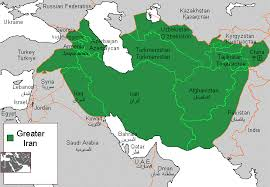 پان ایرانیسم
چارچوب نظری تحقیق
چارچوب نظری این تحقیق بر اساس تئری محرومیت نسبی است. این تئوری را می توان در زمره نظریات نوسازی به شمار آورد. زیرا تد رابرت گر، شارح اصلی این نظریه می نویسد: 
سوال اصلی این است که چرا و چگونه گروه های متمایز فرهنگی درگیر اعتراض و طغیان در برابر دولت می شوند. باید گفت که مدرنیزه شدن زمینه اصلی را فراهم می کند(گر، 1377، 213)
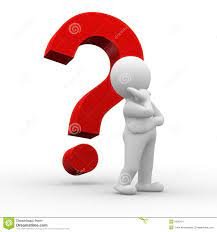 با این حال، نظر به حوزه وسعت  گستردگی این نظریه که در سه بعد سیاسی، فرهنگی و اقتصادی مطرح می شودف ما در این جا نظریهئ محرومیت نسبی را جداگانه مورد بررسی قرار می دهیم و از ان به عنوان چارچوب اصلی تحقیق استفاده می کنیم. 
به نظر گر، محرومیت نسبی به صورت احساس بازیگران بر وجود شتن اختلاف میان انتظارات ارزشی خود و توانایی ارزشی محیط مشخص می شود(گر، 1967، 252) به عقیده گر اساسا هویت قومی زمانی اهمیت پیدا می کند که با افراد یک گروه قومی به واسطه تعلقاتشان به ان رگوهف رفتاری تبعیض آمیز در مقایسه با گروه های دیگر صورت گیرد. یعنی یک گروه قومی به دلیل قومیت خود در معرض سرکوب، آزار یا محرومیت از برخی حقوق و مزایا قرار بگیرند(قاسمی، 1381، 126)
محرومیت نسبی
بنابراین وسعت محرومیت های جمعی، گروه فرهنگی در مقایسه با دیگران عامل اصلی نارضایتی و اقدام مشترک است. محرومیت های جمعی گروه فرهنگی درمقایسه با دیگران عامل اصلی نارضایتی  و اقدام مشترک است. محرومیت به معنی نابرابری در رفاه مادی یا دستیابی سیاسی در مقایسه با دیگر گروه های اجتماعی است. (گر، 1377، 216)
گر در آخرین کتابش تحت عنوان قومیت ها و دولت ها، سه نوع تبعیض را از هم تمییز می دهد: اقتصادی سیاسی و فرهنگی. تبعیض اقتصادی زمانی است که اعضای یک گروه قومی به صورت نظام وار، در دسترسی به کالا ها شرایط یا مناسب مطلوب اقتصادی که به روی دیگران گشوده  است، محدود می شوند... تبعیض سیاسی، یک گروه قومی در صورتی تحت تبعیض سیاسی است که اعضای آن در اعمال حقوق سیاسی خویش با دسترسی به مناصب سیاسی در مقایسه با دیگر گروه های جامعه، به صورت نظام مند، دچار محدودیت شده باشند...تبعیض فرهنگی، زمانی یک گروه تحت تبعیض فرهنگی است که اعضای آن در پیگیری علایق فرهنگی با ابزار  و اجرای رسوم  و ارزشهای فرهنگی خویش محدود شده باشند(قاسمی، 1381، 130-128)
تبعیض سیاسی
فرضیات تحقیق
1- به نظر می رسد بین احساس محرومیت نسبی و مزیت قویم در بعد فرهنگی رابطه معناداری وجود داشته باشد. 
2- به نظر می رسد بین احساس محرومیت نسبی و هویت قومی در بعد سیاسی رابطه معناداری وجود داشته باشد
3- انتظار می رود بین احساس محرومیت سنبی و هویت قومی در بعد اجتماعی رابطه معناداری وجود داشته باشد. 
4- انتظار می ررود بین احساس محرومیت نسبی و هویت قومی در حالت کلی رابطه معناداری وجود داشته باشد. 
5- به نظر می رسد بین احساس محرومیت سنبی و هویت ملی رابطه معناداری وجود دارد
6- احتمال می رود بین هویت قومی و هویت ملی رابطه معناداری وجود داشته باشد.
روش شناسیروش تحقیق
انواع بخصوصی از مسائل تحقیق اجتماعی، مستلزم روش های معینی هستند. یک مساله تحقیق نوعی موضعی با نگرانی است که بایستی مورد بررسی قرار گیرد. برا یمثال چنان چه مساله تحقیق شناسایی عوامل تاثیر گذار بر یک نتیجه – سومندی یک مداخله یا فهم بهترین پیش بینی از نتایج- باشد پس رویکرد کمی بهترین رویکرد است (کرسول، 2002، 21) به علاوه چنین بررسی هایی کم هزینه تر از بررسی های کیفی هستند و انجام آن اسانتر است و علاوه بر این، با این تحقیقات می توان سریعتر به نتیجه رسید(احمدی، 1384، 118) نظر به مسائل فوق، روش نحقیق ما در این جا کمی بوده است.
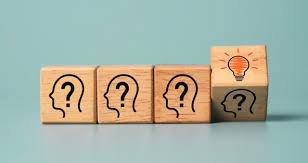 تکنیک تحقیق
این تحقیق به صورت پیمایشی صورت می گیرد. مهم ترین ویژگی این روش امکان تعمیم نتایج به دست آمده از یک نمونه به جامعه آماری است. 
تحقیق پیمایش جمعیت های کوچک و بزرگ را با انتخاب و مطالعه نمونه های منتخب از آن جامعه ها برای کشف میزان نسبی شیوع، توزیع و روابط متقابل متغیرهای روان شناختی و جامعه شناختی مورد بررسی قرار می دهد. (کرلینجر، 1376ف 65)  از طرف دیگر هر گاه  جامعه مورد نظر از وسعت زیادی برخوردار باشد و دسترسی به تک تک افراد امکان پذیر نباشد و یا اصولا لزومی هم نداشته باشد، مناسب ترین تکنیک به کارگیری پیمایش است (لهسایی زاده، 1383، 46)
جامعه آماری
جامعه آماری مجموعه ای از افراد هستند که یک یا چند صفت مشترک دارند(ساعی، 1381، 26)
جامعه اماری این تحقیق تمایم شهروندان عرب بالای 16 سال استان خوزستان از تمامی اقتدار و گروه های صنفی  یم باشد . در مورد جمعیت  مردم غرب خوزستان، آمار های متفاوتی وجود دارد، اما جهت این که نمونه گیری به شیوه دقیق تر انجام گیرد، حداکثر جمعیت را در نظر گرفتیم. با توجه به آماری که تاکنون ارایه شده است، با هدف این که حجم نمونه دقیق براورده شود و نظر به این که اطلاع دقیقی در مورد جمعیت مردم عرب خوزستان وجود ندارد، جمعیت مردم عرب را معادل جمعیت استان خوزستان و حداکثر سه ملیون  و پانصد هزار نفر فرض کردیم. در این تحقیق این عدد مبنا قرار گرفت و با استفاده از فرمول کوکران تعداد 255 نفر به عنوان جمعیت نمونه انتخاب گردید.
حجم نمونه و شیوه نمونه گیری
نمونه زیر مجموعه یا بخشی از جامعه است که شامل تعداد محدودی از اعضای جامعه مورد نظر می باشد(شیولسون، 1374، 10)
برای انتخاب جمعیت نمونه در ابتدا فرض گردید که واریانس متغیرهای اساسی ما در شهرهای مختلف استان خوزستان متفاوت است. بنابراین در مرحله اول روش نمونه گیری طبقه ای مورد استفاده قرار گرفت و تمامی شهرهای عرب نشین استان مد نظر قرار گرفتند و حجم نمونه به شیوه سهمیه ای بین این شهر ها توزیع شد.
سپس برای انتخاب نمونه در هر شهر به شیوه نمونه گیری خوشه ای عمل گردید که روش ان به صورت زیر بود: 
1- در مرحله اول در هر شهر بر اساس نقشه آن شهر، با توجه به این که فرض شد، مناطق شهری دارای واریانس مختلفی هستند، به صورت نمونه گیری طبقه ای عمل شد، بدین ترتیب که همه مناطق در نمونه زیر در نظر گرفته شدند. 
2- در مرحله بعد، بر اساس نقشه آن شهر، حجم نمونه میان مناطق مختلف شهرها متناسب با جمعیت منطقه تقسیم شد. 
3- پس از تعیین حجم نمونه در هر منطقه به شیوه تصادفی و به تعداد مورد نیاز بلوک ها انتخاب شدند.
4- پس از معین شدن بلوک ها و علامت گذاری بر نقشه ها، پرسشگر پس از مراجعه  به بلوک از ضلع جنوبی آن اقدام به تکمیل پرسشنامه های خود می نماید.
5- در انتخاب خانه نمونه، پس از 6 خانه، خانه نمونه انتخاب می شود. 
6- اگر در بلوک های انتخابی تعداد نمونه ئمورد نظر تکمیل نشد، پرسشگر باید به بلوک شمالی مراجعه نماید و بقیه نمونه را به شیوه ای که آمد تکمیل نماید.
واحد تحلیل
واحد تحلیل واحدی است که اطلاعات از ان گرداوری می شود: واحدی که خصوصیات آن را توصیف می کنیم غالبا در تحقیق پیمایش واحد تحلیل فرد است (دواس ، 1381، 41) در این تحقیق واحد تحلیل «فرد» می باشد و نتایج تحلیل به افراد قابل تعمیم هستند.
واحد تحلیل: فرد
ابزار جمع  اوری اطلاعات
ابزاری که در این پژوهش برای گرداوری اطلاعات می شود. بیشتر پرسشنامه نیز ترکیب یک سری از گویه ها و به شکل طیف لیکرت خواهد بود. 
طیف مجموع نمرات با طیف لیکرت نسبت به دیگر طیف ها دارای فواید  و مزایای بسیاری است. در این جا نه به تعداد زیاد از این گویه ها نیاز است و نه به قضاوت داوران و در عین حال، نتایج حاصله از دقت و اعتبار بیشتر و قابل توجه تری برخوردار است. لذا این طیف برای بسیاری از تحقیقات یمداین وسیع در علوم اجتماعی و خصوصا در جامعه شناسی  مناسب و قابل استفاده است و می توان به وسیله آن انواع (گرایش های سیاسی، مذهبی، نژآدی، شغلی و...) را سنجید (رفیع پور، 1378، 261)
نحوه پردازش اطلاعات
در این تحقیق علاوه بر امار توصیفی، از امار استنباطی، در اثبات فرضیات استفاده شده است نظر به این که سعی داریم، متغیرها را در حد سنجش فاصله ای به دست اوردیم. لذا از آماره قوی رگرسیون استفاده بیشتری خواهیم کرد و با توجه به مدل به تحلیل مسیر خواهیم پرداخت. برای انجام پردازش از نرم افزار spss استفاده خواهیم کرد.
امار استنباطی
تعاریف و سنجش متغیرهامتغیر مستقل (احساس محرومیت نسبی)
همان گونه که گفته شد محرومیت نسبی عبارت سات از برداشت بازیگران از وجود اختلاف میان انتظارات ارزشی و توانایی ارزشی آن ها. «در این جا انتظارات ارزشی را باید مجموعه ای از کالاها و شرایط زندگی دانست که مردم حق خود را مستحق می دانند. توانایی ارزشی، کالاها و شرایطی هستند که مردم بر این باورند، که در صورت در اختیار داشتن ابزارهای جمعی قادر خواهند بود، آن ها را نیز به دست آورده و حفظ کنند. {انچه  در واقعیت انتظار می رود که به دست آید}
آن دسته از شرایط اجتماعی که بدون افزایش  توانایی های سطح متوسط، شدت انتظار را افزایش دهند، لاجرم باعث افزایش شدت نارضایتی خواهند گردید. دستاوردهای ارزشی گروه ها و دسته های دیگر و وجود وعده هایی جنبی بر اعطای فرصت ه از جمله شرایط کلی هستند که قادرند چنین تاثیراتی را بر جای گذارند. شرایط اجتماعی که بدون کاهش انتظارات ارزشی انسان های سطح متوسط، موقعیت ارزشی ان ها را کاهش دهند، به همین گونه باعث افزایش محرومیت  و در نتیجه تشدید نارضایتی خواهند گردید (گر، 1377، 34)
در این تحقیق برای سنجش متغیر مذکور گویه های زیر را با هم ترکیب کردیم: 
- مناطق عرب نشین نسبت به مناطق دیگر امکانات کمتری دارند.
- مردم فارسی زبان در برخورد با ما هیچ گونه تبعیضی قابل نمی شوند. 
- امکانات این منطقه مانند نفت و زمین ها حاصلخیز در جهت آباد کردن این منطقه به کار برده نمی شوند
- محرومیت  و کاستی های موجود در کل کشور وجود دارد و ربطی به عرب بودن ما ندارد. 
- امروزه دیگران در ایران زندگی خیلی بهتری نسبت به عرب ها دارند
به طور کلی می توان گفت که عرب ها در ایران مورد تبعیض قرار می گیرند. 
پست ها و مدیریت ها به نسبت عادلانه  ای بین قومیت های مختلف تقسیم شده اند
امکانات تفریحی و رفاهی در منطقه ما مناسب است. 
وضعیت بهداشتی منطقه ما مناسب است. 
ما حتی در انتخاب اسم فرزندانمان هم آزاد نیستیم.
متغیر واسطه ای(هویت قومی)
هویت قویم یکی از انواع هویت جمعی است که به مجموعه مشخصات و ویژگی هایی اطلاق می شود که یک قوم را از اقوام دیگر متمایز می کند و بین اعضای یک قوم یک احساس تعلق به همدیگر ایجاد کرده و ان ها را منسجم می کند. هویت قومی در سطحی پایین تر از هویت ملی یا جامعه ای قرار دارد(احمد لو، 1381، 123 به نقل از حیدری ، 46، 1383) بنابراین هویت قومی، نتیجه اگاهی یافتن از یک تاریخ یا منشا اصل مشترک است که می تواند واقعی یا فرضی باشد. اما با این وجود هویت قومی کاملا بر این شکل نیست و از نسلی به نسل دیگر منتقل نمی شود. هویت قومی یک داده اطلاعاتی نیست که کاملا از نسلی به نسل دیگر انتقال یابد، بلکه ساختاری دایمی است که به عوامل اجتماعی بسیاری بستگی دارد(مرو، 2003) ما در این تحقیق، هویت قومی را در سه بعد فرهنگی سیاسی و اجتماعی مورد سنجش قرار دادیم.
سنجش های هوی قومی در بعد فرهنگی
برای سنجش متغیر مذکور گویه های زیر را با هم ترکیب کردیم.
من دیدن فلم های عربی را در فیلم های فارسی ترجیح می دهم
فرزندان ما باید از کودکی زبان عربی را یاد بگیرد. 
من سعی می کنم همیشه به زبان عربی صحبت کنم تا فارسی
ایجاد مراکز فرهنگی که در ان جا شعر و ادب و موسیقی عربی اموزش داده می شود، خیلی ضروری است. 
ما عربهای خوزستان دارای فرهنگ مخصوص به خود هستیم و باید در ترویج  و تعالی آن بکوشیم.
سنجش هویت قومی در بعد سیاسی
در این جا گویه های زیر را با هم ترکیب کردیم: 
- در انتخاباتی مانند مجلس و شوراها و غیره باید سعی کنیم نمایندگان عرب را انتخاب کنیم. 
- علاوه بر  احزاب و جناح های سیاسی ملی، باید احزاب محلی که به مطالبات قومی می پردازند نیز شکل بگیرند. 
پرداختن به مطالبات قومی چیز بیهوده ای است و باید به تدریج به سوی فرهنگ رسمی کشور حرکت کنیم. 
من خوشحالم از این که می بینم مردم عرب روز به روز به حقوق خود آگاه تر می شوند
سنجش هویت قومی در بعد اجتماعی
در این جا نیز همانند سنجش  دو بعد قبلی یک سری گویه ها را با هم ترکیب کردیم.: 
من خودم را اول یک ایرانی می دانم بعد یک عرب
یک عرب باید فقط با یک عرب ازدواج کند. 
داشتن یک زندگی خوب و وضعیت اقتصادی مناسب بری من مهم تر از پرداختن مسائل قومی است. 
در انتخاب دوست عرب و غیر عرب برایم فرقی ندارد. 
من در انتخاب محل سکونتم مناطق عرب نشین را ترجیح می دهم.
متغیر وابسته (هویت ملی)
هویت ملی را می توان مجموعه ای از نشانه ها و آثار مادی، زیستی، فرهنگی  و روانی ای دانست ه سبب تفاوت جوامع از یکدیگر می شود. هویت ملی اصلی ترین سنتز و حلقه ارتباطی بین هویت های خاص محلی و هویت های عام فراملی است. مفهومی متحول، تکامل یافته و پویا دارد (حاجیانی، 1379، 197) بنابراین هویت ملی، به معنای احساس تعلق و وفاداری به عناصر و نمادهای مشترک در اجتماع ملی(جامعه کل) است. مهم ترین عناصر و نمادهای ملی که سبب شناسایی و تمایز می شوند، عبارت اند از : سرزمین، دین و ایین، اداب و مناسک، تاریخ، زبان و ادبیات و مردم و دولت در درون یک اجتماع ملی میزان تعلق و وفاداری اعضا به هر یک از عناصر و نمادهای مذکور، احساس هویت ان ها را مشخص می کند (یوسفی، 1380، 74) برای سنجش هویت ملی یک سری گونه را با هم ترکیب کرده ایم این گویه ها از این قرارند.
من با دیدن پرچم ایران در مجامع بین المللی احساس سربلندی می کنم. 
شنیدن سرود جمهوری اسلامی در من احساس شور و شوق به وجود می آورد. 
من به ایرانی بودن خود افتخار می کنم
اگر امکان داشت، کشور دیگری را برای زندگی کردن انتخاب می کردم
عید نوروز یکی از بهترین عید ها است. 
گاهی اوقات از زندگی بین مردم ایران احساس ناراحتی می کنم
من سرزمین ایران را وطن خودم می دانم
صحبت کردن به زبان فارسی برای من دلنشین  و شیرین است.
همه گویه ها در یک طیف پنج قسمتی به پاسخ گویان داده شد و از ان ها خواسته شد میزان موافقت خود را در هر گویه در یک طیف پنج قسمتی (کاملا مخالف، مخالف، نظری ندارم، موافق، کاملا موافق) اعلام نماید، به کمترین میزان نمره 1  و بیشترین گرایش نمره 5 داده شد. در آخر این گویه ها با هم جمع زده شدند.
در سنجش متغیر هویت قومی، پس از این که جواب های کاملا موفقم و موافقم و کاملا مخالفم و مخالفم با هم ادغام شدند. انی نتایج به دست آمد: 
در بعد فرهنگی هویت قومی، اکثریت افراد (65/8)  شدت متوسطی را نشان داده اند. 17/3 گرایش ها کم و 16/9 گرایش های زیاد داشتند . در بعد اجتماعی هویت قومی، 69/3 متوسط، 15/6 کم و 15/1 گرایش زیادی از خود نشان داده اند و بالاخره در بعد سیاسی هویت قومی، 75/9 متوسط، 10/1 کم و 14 درصد گرایش زیادی از خود نشان داده اند . بنابراین در هویت قومی در حالت کلی 63/8 متوسط، 17/8 کم و 18/4 درصد گرایش زیادی از خود نشان داده اند.
یافته های استنباطی
با توجه به این که سطح سنجش همه متغیرها را درسطح فاصله ای به دست آوردیم، از آزمون آماری رگرسیون و ضریب همبستگی استفاده شد که در ذیل، ازمون هر یک از فرضیه ها به تنهایی آورده می شود.
آزمون فرضیه اول
این رابطه با ضریب همبستگی پیرسون با مقدار 0/361 در سطح 0/01 معنادار شد . به عبارت دیگر بین احساس محرومیت نسبی و هویت قومی در بعد فرهنگی رابطه معناداری وجود دارد. این رابطه نیز مستقیم است. بدین معنا که هرچه محرومیت نسبی افزایش یابدف هویت قومی در بعد فرهنگی نیز افزایش می یابد.
ازمون فرضیه دوم
در این جا نیز از ضریب همبستگی پیرسون استفاده کردیم که با توجه به r=369 در سطح 0/01 این رابطه نیز کاملا معنادار و جهت آن نیز مستقیم می باشد. بدین سان می توان گفت که هر چه محرومیت نسبی افزایش یابد، هویت قومی در بعد فرهنگی نیز افزایش می یابد یا این که اگر محرومیت سنبی کاهش یابد، هویت قومی در بعد فرهنگی کاهش می یابد.
آزمون فرضیه سوم
این رابطه با ضریب همبستگی 0/133 در سطح آماری 0/01 کاملا معنادار شد. جهت این رابطه نیز مستقیم بود. بدین ترتیب می توان گفت اگر محرومیت سنبی افزایش یابد یا کاهش یابد، هویت قومی در بعد اجتماعی نیز افزایش یا کاهش خواهد یافت.
آزمون فرضیه چهارم
این رابطه با r=0/428  در سطح معناداری 0/01 معنادار شد و بدین ترتیب این فرضیه نیز مورد تایید قرار گرفت. بنابراین می توان گفت که بین احساس محرومیت نسبی و هویت قومی  در حالت کلی رابطه ای مستقیم وجود دارد.
ازمون فرضیه پنجم
این رابطه با مقدار ضریب همبستگی 0/092- در سطح آماری 0/05 تایید گردید. با توجه به مقدار ضریب فوق، این رابطه معکوس است به عبارتی دیگر چنانچه محرومیت نسبی افزایش یابد، هویت ملی کاهش می یابد یا اگر محورمیت نسبی کاهش یابد، هویت ملی افزایش می یابد.
آزمون فرضیه ششم
با توجه به نتایج حاصله و مقدار ضریب  0/255- در سطح اماری 0/01 این رابطه مورد تایید قرار می گیرد. اما به مانند فرضیه قبل جهت این رابطه معکوس می باشد. به عبارت دیگر میان هویت قومی و هویت ملی، رابطه ای معکوس وجود دارد. اگر هویت قومی افزایش یابد، هویت ملی کاهش می یابد و چنانچه هویت قومی کاهش یابد، به تبع آن هویت ملی افزایش می یابد.
بحث و نتیجه گیری
اکثریت پاسخ گویان هویت قویم را در حد متوسطی ابراز کرده بودند که این وضعیت در سه بعد فرهنگی، اجتماعی و سیاسی صادق بود. از میان این سه بد هویت قومی در بعد فرهنگی نسبت به دو بعد دیگر درصد بیتشری از گرایش پاسخ گویان  را در برداشت . بعد از آن بعد اجتماعی هویت قومی  و نهایتا بعد سیاسی هویت قومی قرار گرفتند. بنابراین می توان چنین استدلال کرد که بعد فرهنگی هویت قومی از و بعد دیگر ان در میان اعراب بیشتر اهمیت دارد.
در بعد احساس محرومیت نسبیف هر چند اکثر پاسخ گویان به این نکته واقف اند که محرومیت ها و کاستی ها در سراسر کشور وجود دراد و برخورد دیگر هموطنان فارسی زبان را با خود تبعیض امیز نمی دانندف اما معتقدند ک عرب ها از لحاظ امکانات نسبت به دیگران وضعیت بدتری دراند. چه این که امکانات منطقه مانند نفت و زمین های حاصلخیز جهت آباد کردن خود منطقه  به کار گرفته نمی شود. به طور کلی مناطق عرب نشین نسبت به مناطق دیگر امکانات کمتری دارند. آن ها همچنین اعتقاد دارند که پست ها و مدیریت ها به نسبت عادلانه ای بین قومیت های مختلف توزیع نشده است. بنابراین اعراب وضعیت خود را نسبت به مناطق  دیگر بدتر ارزیابی می کنند. در این جا دو متغیر عدم به کارگیری امکانات برای اعراب و عادلانه  توزیع نشان مدیریت ها به ترتیب اهمیت بیشتری از خود نشان داده اند.
دیگر نتایج نشان می دهد که احساس محرومیت نسبی بیشترین رابطه  را بر بعد سیاسی هویت قومی گذاشته است. ایجاد اجتماعی و فرهنگی به ترتبی در رده های بعدی قرار می گیرند. بنابراین می توان به طرح این فرضیه اقدام کرد که هر چند خود مساله هویت قومی دارای ریشه های فرهنگی و اجتماعی است اما اثرات حاصل از احساس محرومیت نسبی در میان اعضای یک قوم می تواند بیشتر پیامد سیاسی داشته باشد. بنابراین از ان جا که اقوام مسبب اصلی این محرومیت ها و کاستی ها را دولت و دستگاه سیاسی حاکم می دانند، پیامد های ناشی از این احساس محرومیت بیشتر جنبه سیاسی پیدا می کند.
اما مهم ترین نتیجه گیری این تحقیق این است که در حال حاضر قوم عرب گرایش بیشتری به واگرایی دارد تا همگرایی  ین نتیجه گیری را انگاه استنتاج کردیم که فرضیه آخر ما مورد تایید قرار گرفت یعنی هویت قومی رابطه معکوسی با هویت ملی داشت. در صورتی که اگر همگرایی در کار بود، این فرضیه نمی بایست مورد تایید قرار می گرفت.
زیرا هیچ دلیل و توری وجود ندارد که گفته باشد هویت قومی حتما در جه عکس هویت ملی می باشد. بنابراین در این تحقیق بنا به دلایلی که ذکری از برخی از آن ها به میان رفت، رابطه هویت قومی در جهت عکس با هویت ملی تایید شده است. اما باید توجه داشت که هویت قومی می تواند هم راستا و هم سو با هویت ملی هم باشد. به عبارت دیگر، امید است این نتیجه گیری حالتی موقتی و فرضی داشته باشد، زیرا به گواه تاریخ قوم عرب نسبت به ایران و فرهنگ ایرانی عشق می ورزد و در دفاع از کیان این مرز و بوم بارها و بارها این ادعا را اثبات کرده است. در این جاست که این سوال پیش می آید که چه باید کرد؟
به نظر ما، برای جلوگیری از پیامد ها و معضلات سیاسی قومیت ها که بیشتر ناشی از احساس محرومیت و وجود برخی کاستی ها و کمبودها می باشد، بهتر است به ریشه های فرهنگی  و اجتماعی و همچننی وضعیت عدالت  در جامعه توجه کرد و نباید با ابزار  و راهکارهای سیاسی و امنیتی به مقابله به آن پرداخت لازمه این کار این است که یک سیاست قومی مدون و مکتوب از طرف دولت برای بهبود وضعیت اقوام در ایران در نظر گرفته شود. پیش فرض این اقدام  نیز این است  که دولت و سیاستمداران این مرز و بوم، به دور از علایق خاصی که اغشته به اهداف سیاسی ابزاری است. نسبت به مساله قوم عرب همچون سایر اقوام توجه جدی نموده و نه تدوین  و اتخاذ سیاست های منبعث از داده های تحقیقاتی زیر بنایی همت نهند